Chongqing University of Technology
ATAI
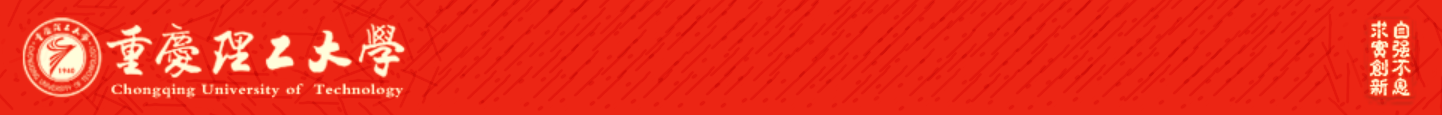 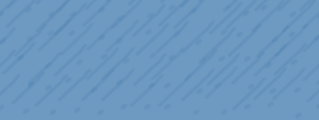 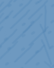 Advanced Technique of Artificial  Intelligence
Chongqing University of Technology
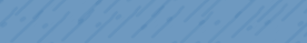 Graph Contrastive Learning with Adaptive Augmentation（WWW_2021）
Yanqiao Zhu, Yichen Xu, Feng Yu, Qiang Liu, Shu Wu, and Liang Wang,Center for Research on Intelligent Perception and Computing, Institute of Automation, Chinese Academy of SciencesSchool of Artificial Intelligence, University of Chinese Academy of Sciences School of Computer Science, Beijing University of Posts and Telecommunications Alibaba Group
yanqiao.zhu@cripac.ia.ac.cn, linyxus@bupt.edu.cn
yf271406@alibaba-inc.com, {qiang.liu, shu.wu, wangliang}@nlpr.ia.ac.cn
2021.5.18  •  ChongQing
Reported by Lele  Duan
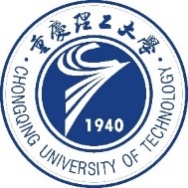 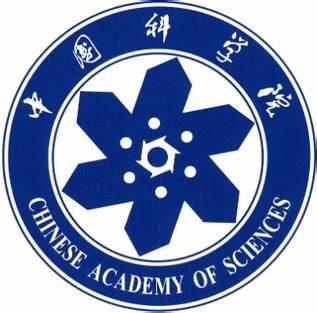 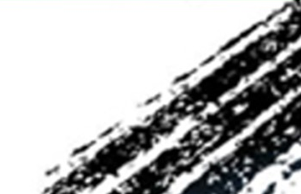 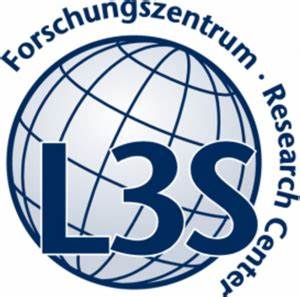 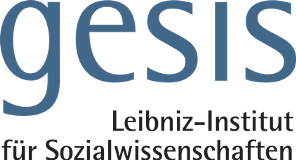 Code:https://github.com/CRIPAC-DIG/GCA
Chongqing University of Technology
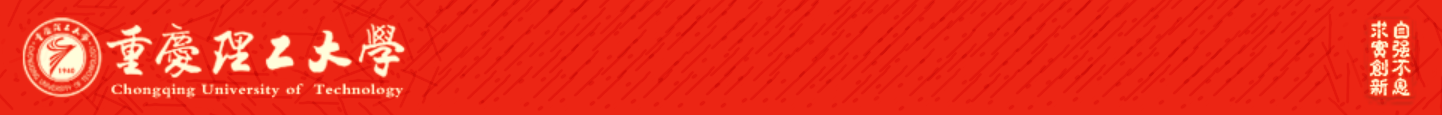 ATAI
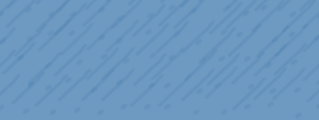 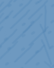 Advanced Technique of Artificial  Intelligence
Chongqing University of Technology
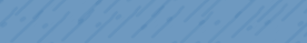 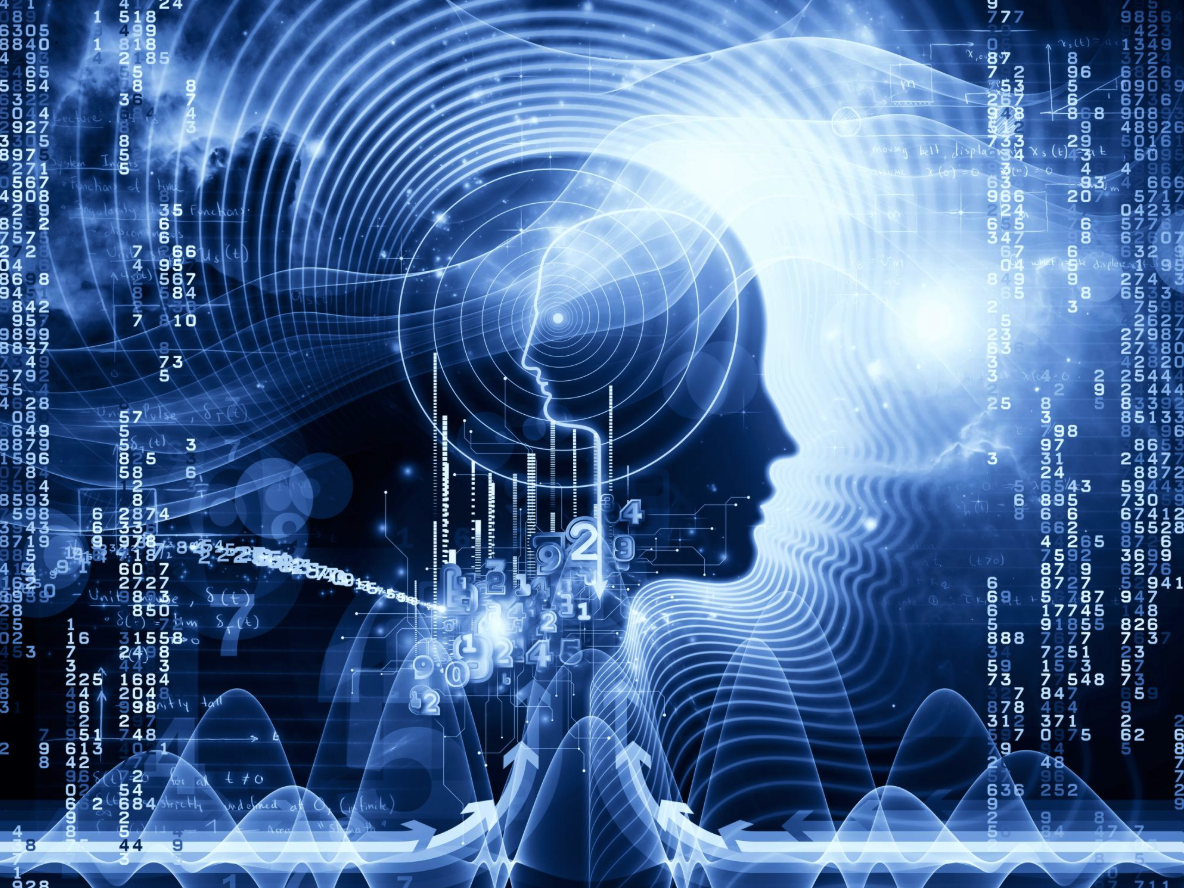 1.Introduction
2.Method
3.Experiments
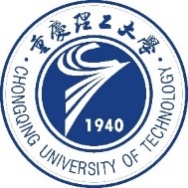 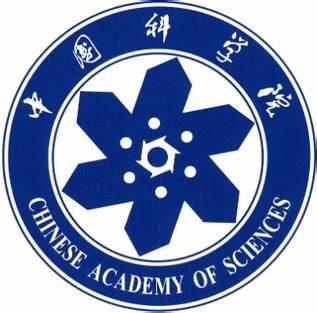 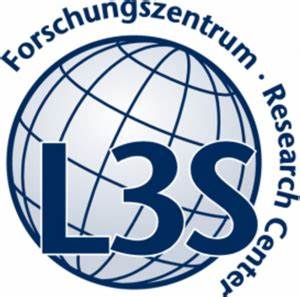 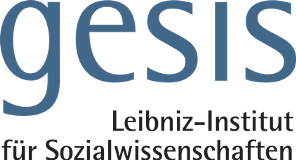 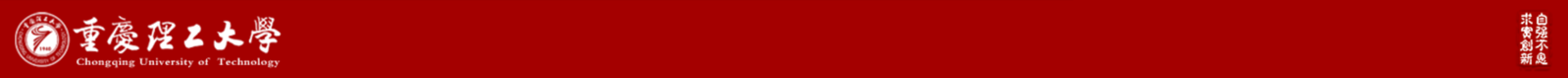 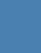 ATAI
Chongqing University of Technology
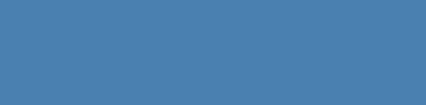 Advanced Technique of Artificial  Intelligence
Introduction
对比学习：对比学习的目标是区分两个实例是否是由同一个源数据采样/增强得来，如果是，让它们在表示空间中越接近；如果不是，让它们在表示空间中远离。
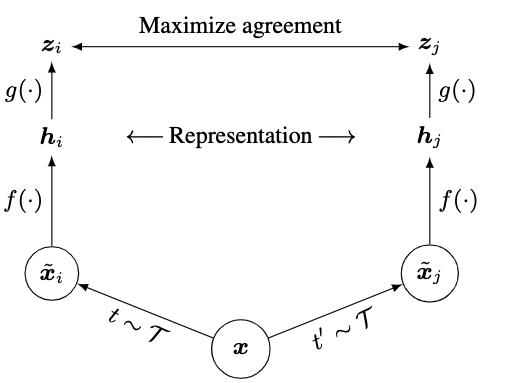 SimCLR（2019）
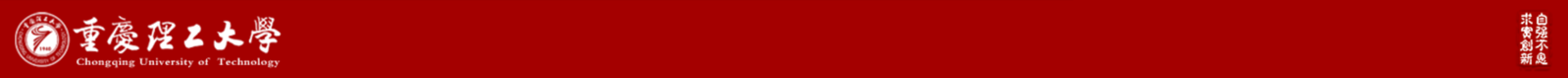 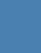 ATAI
Chongqing University of Technology
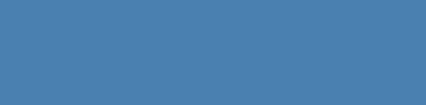 Advanced Technique of Artificial  Intelligence
Introduction
Contrastive learning (CL) has emerged as a successful method for unsupervised 
graph representation learning

Performing stochastic augmentation on the input graph to obtain two graph views .
Maximizing the agreement of representations in the two views.

The design of graph augmentation schemes—a crucial component in CL—remains rarely explored.
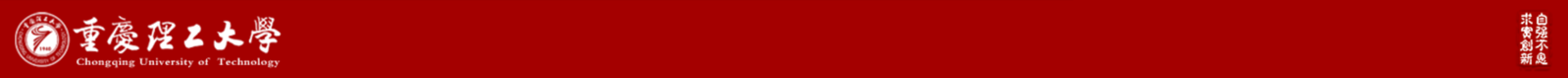 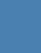 ATAI
Chongqing University of Technology
Method
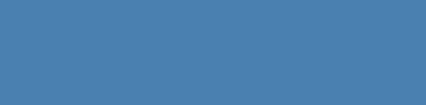 Advanced Technique of Artificial  Intelligence
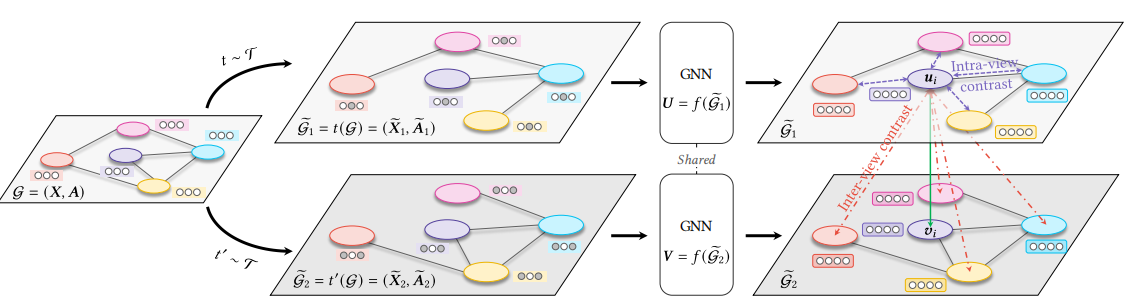 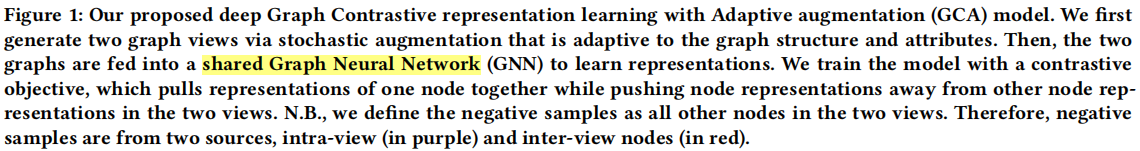 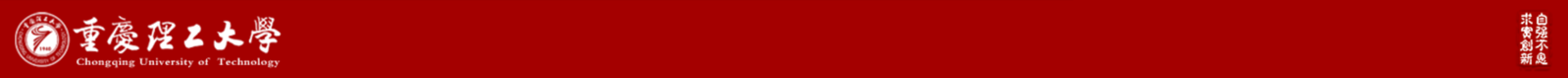 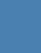 ATAI
Chongqing University of Technology
Method
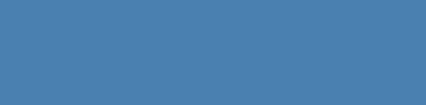 Advanced Technique of Artificial  Intelligence
GCA:
Topology-level augmentation:
we sample a modified subset      from the original      with probability:
Firstly: sampling two stochastic augmentation function(Adaptive Graph Augmentation)
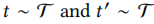 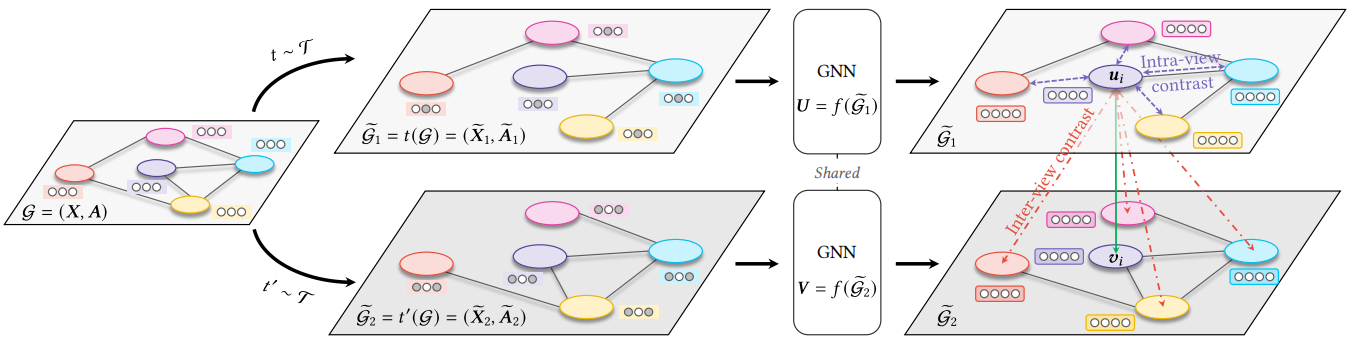 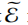 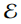 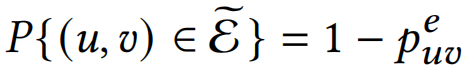 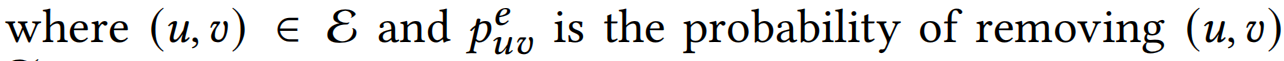 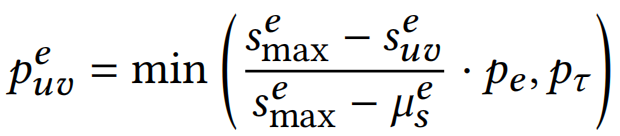 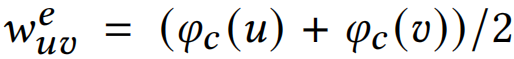 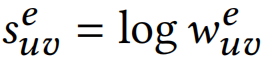 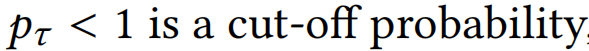 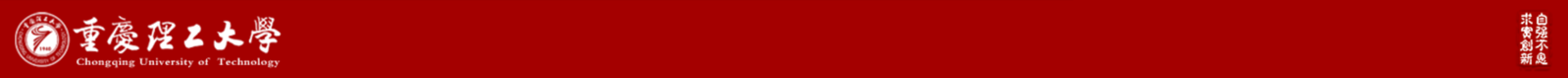 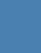 ATAI
Chongqing University of Technology
Method
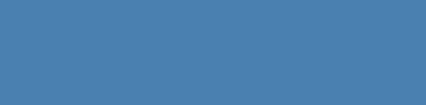 Advanced Technique of Artificial  Intelligence
GCA:
Node-attribute-level augmentation:
Firstly: sampling two stochastic augmentation function(Adaptive Graph Augmentation)
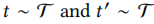 First sampling a random vector                      where
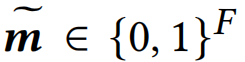 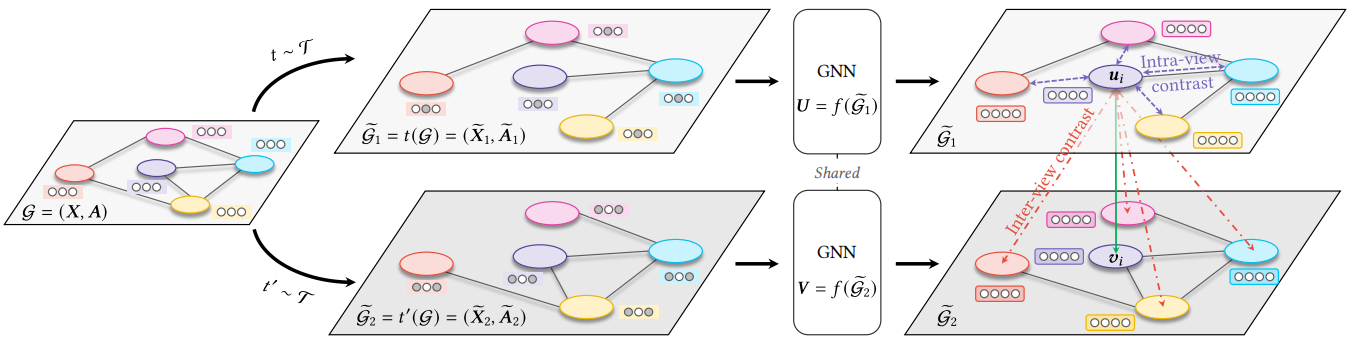 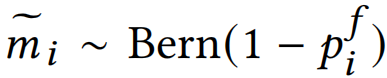 Then, the generated node features    is computed by：
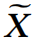 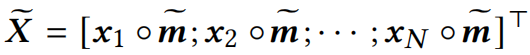 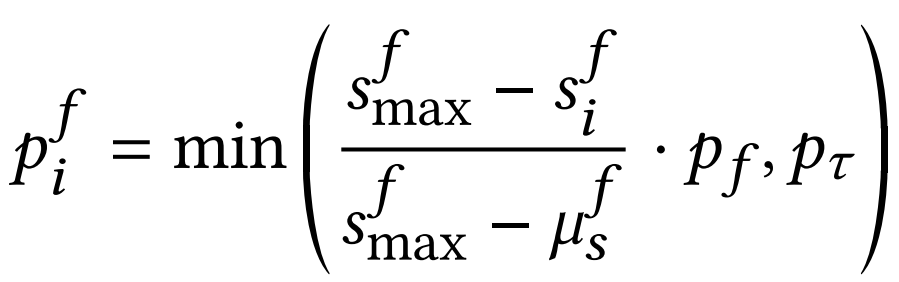 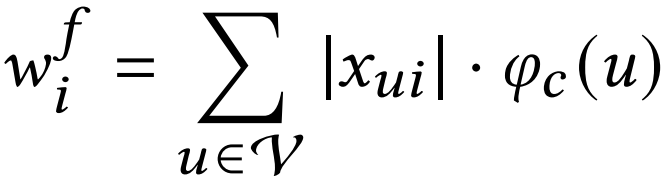 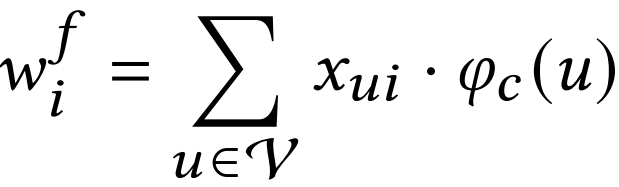 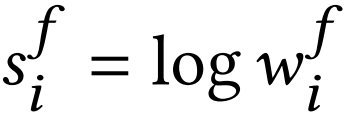 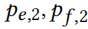 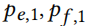 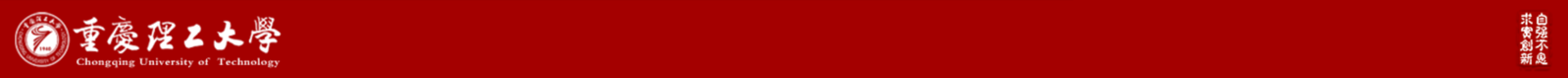 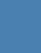 ATAI
Chongqing University of Technology
Method
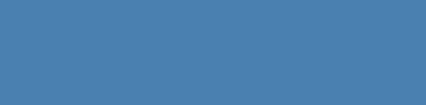 Advanced Technique of Artificial  Intelligence
GCA:
Secondly: 
    Generating two graph views,
     Denoting node embeddings in the two generated views as                           and
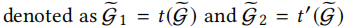 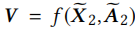 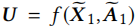 GNN：
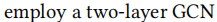 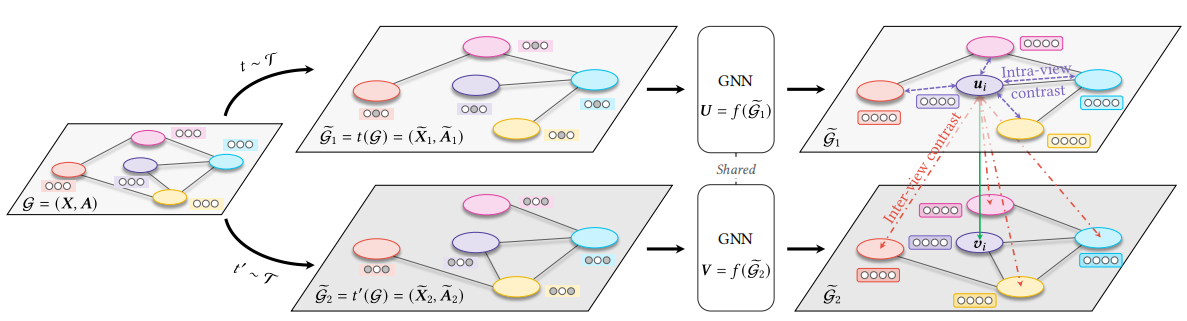 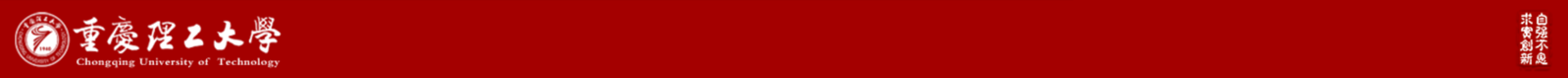 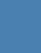 ATAI
Chongqing University of Technology
Method
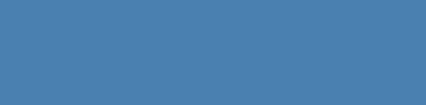 Advanced Technique of Artificial  Intelligence
GCA:
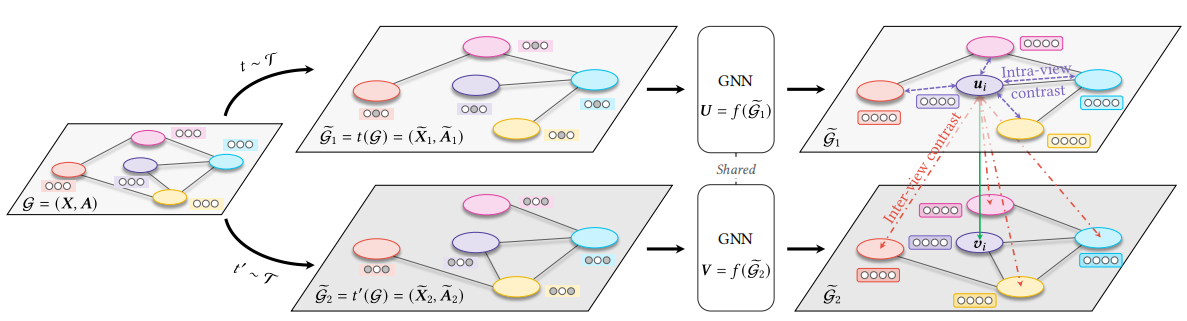 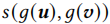 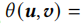 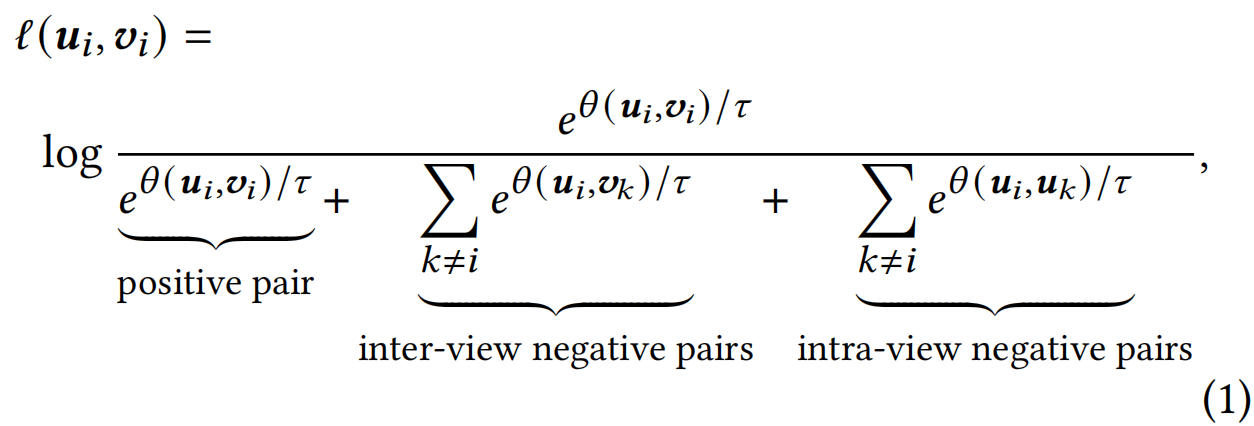 : a two-layer perceptron model.
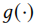 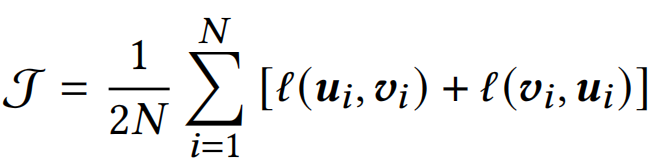 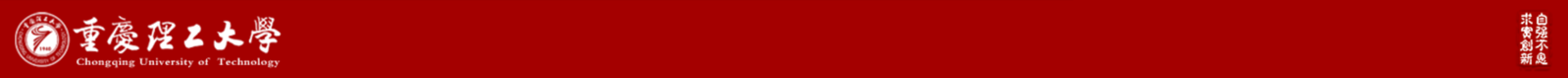 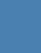 ATAI
Chongqing University of Technology
Experiments
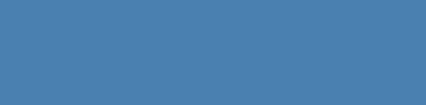 Advanced Technique of Artificial  Intelligence
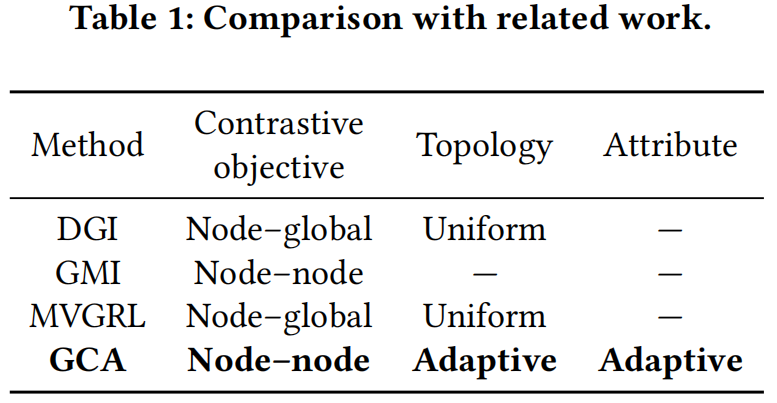 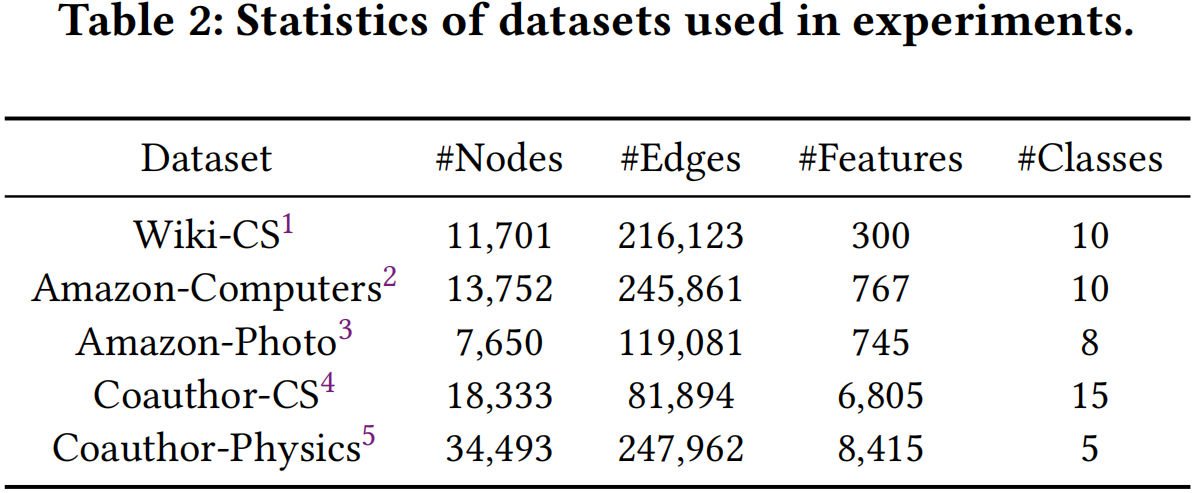 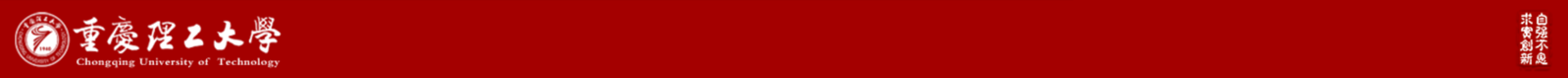 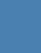 ATAI
Experiments
Chongqing University of Technology
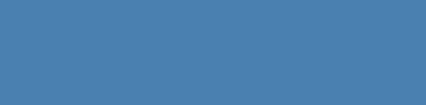 Advanced Technique of Artificial  Intelligence
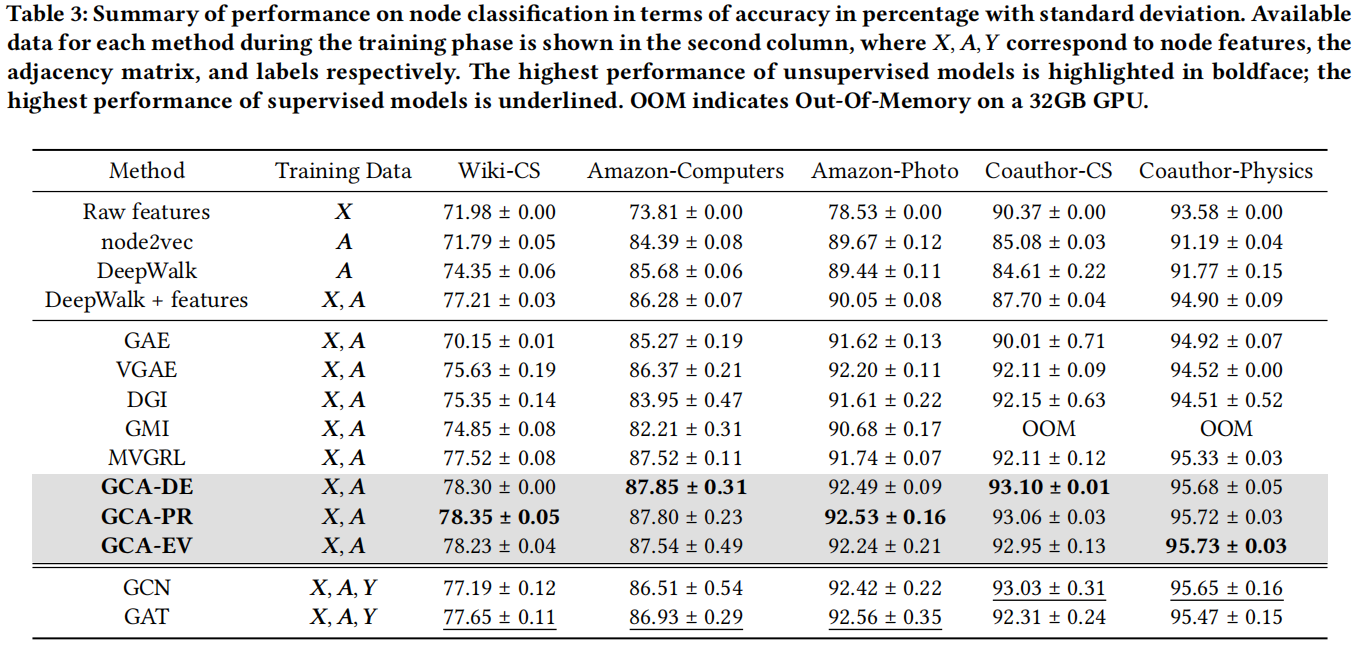 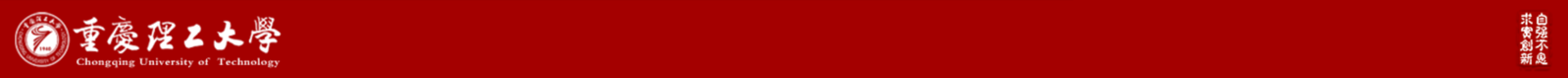 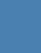 ATAI
Experiments
Chongqing University of Technology
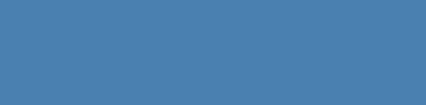 Advanced Technique of Artificial  Intelligence
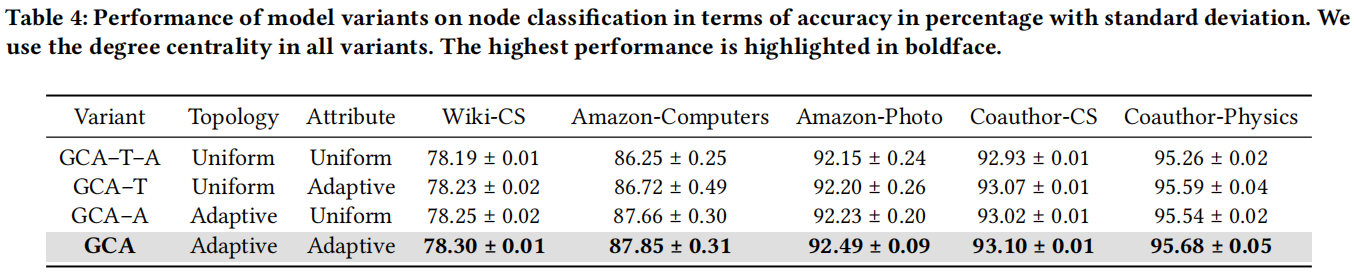 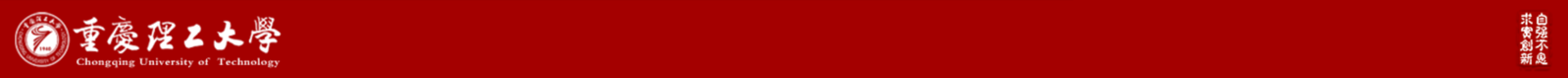 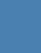 ATAI
Experiments
Chongqing University of Technology
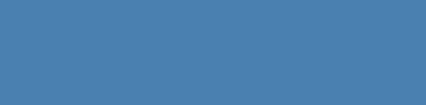 Advanced Technique of Artificial  Intelligence
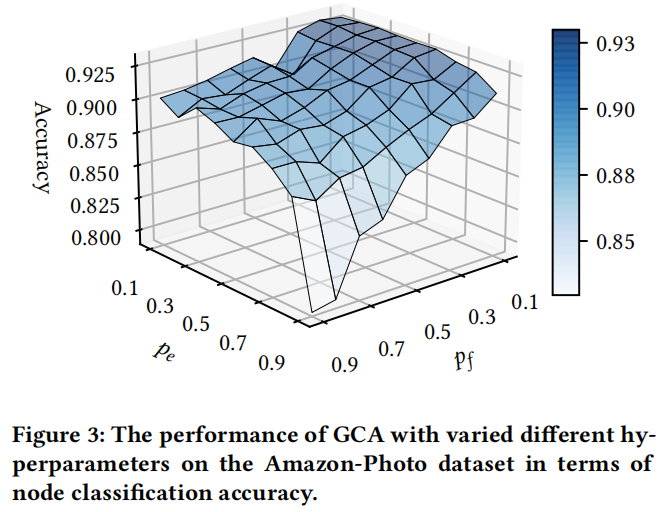 Chongqing University of Technology
ATAI
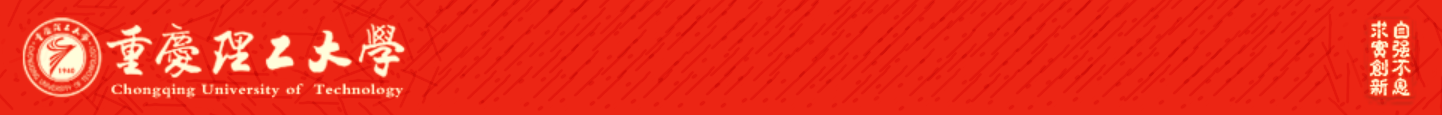 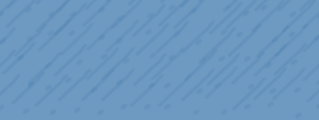 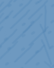 Advanced Technique of Artificial  Intelligence
Chongqing University of Technology
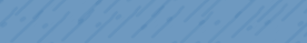 Thank you!
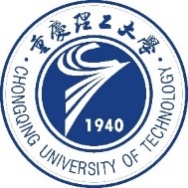 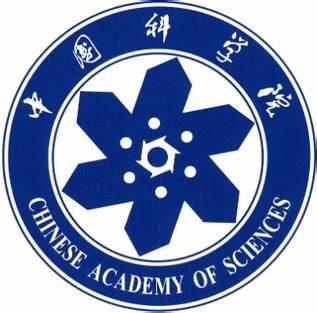 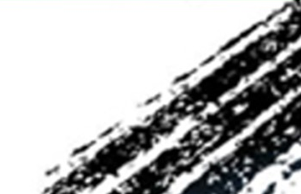 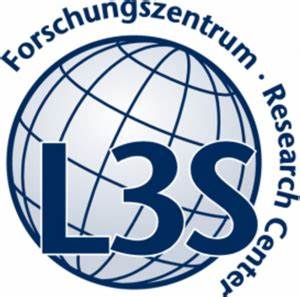 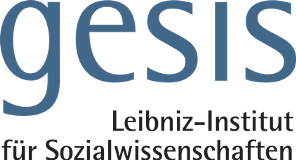